2014.01.10.
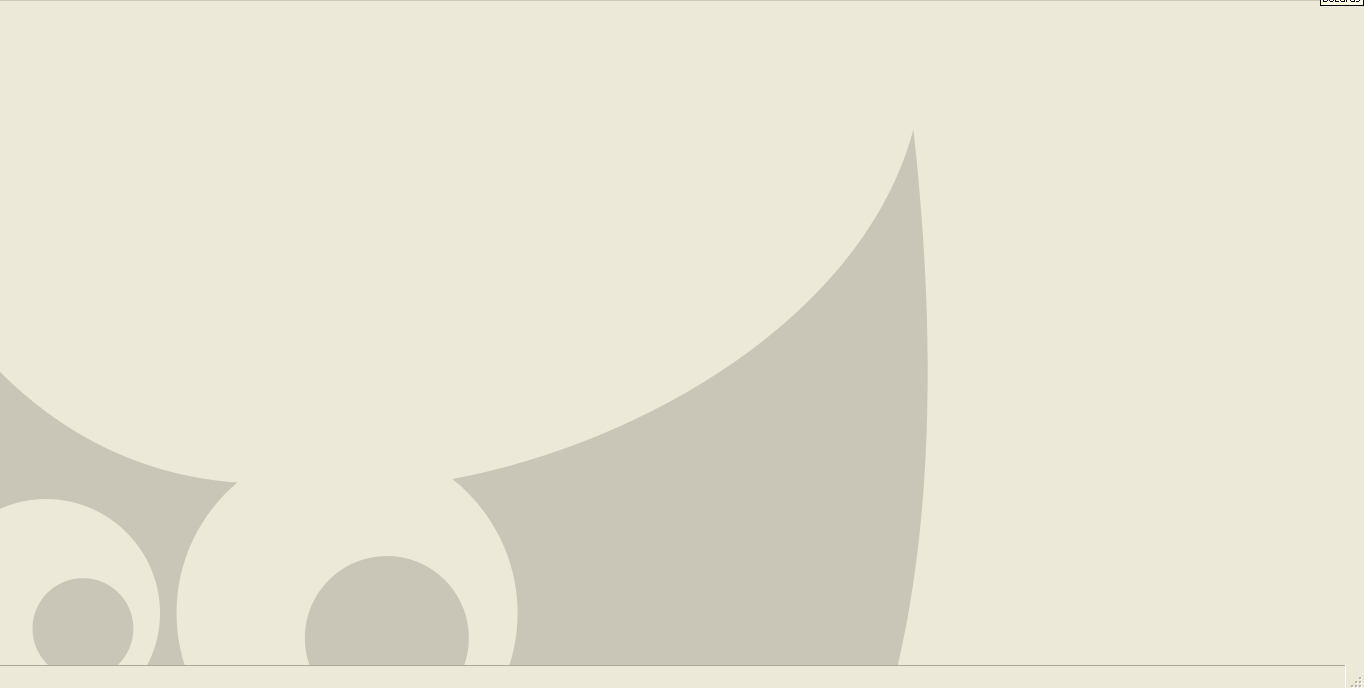 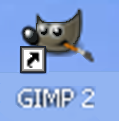 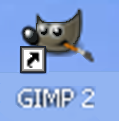 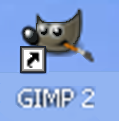 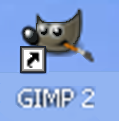 Betöltés…
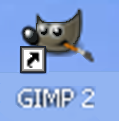 Készítette: Gáspár Imre
1
2014.01.10.
Gimp
Iskola :
Horváth István Általános Iskola
Cím :
8105 Pétfürdő Berhidai út 54
Tanár :
Tóth Ibolya
Név:
Gáspár Imre
Készítette: Gáspár Imre
2
2014.01.10.
Fontos tudnivalók!!!
Innentől kérlek ezeket használd!!!
Dátum
Előző
Következő
Élőláb
Leállítás
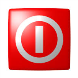 Dia szám
Készítette: Gáspár Imre
3
2014.01.10.
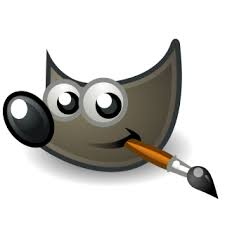 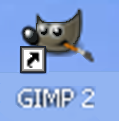 Gimp
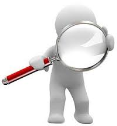 Menüsor
Kép
Keresés :
Gimp eszköztár
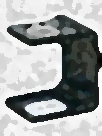 Kattints rá
Készítette: Gáspár Imre
4
2014.01.10.
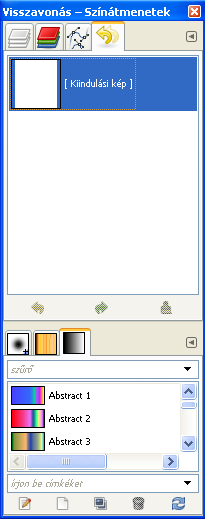 Eszköztár
-------
Az eszköztárban sok érdekes   ikon van amivel pl. vághatsz, átszínezhetsz, festhetsz stb.
Készítette: Gáspár Imre
5
Lépj vissza
2014.01.10.
Menüsor
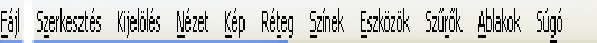 Szerkesztés
Eszközök
Ablakok
Nézet
Réteg
Színek
Szűrők
Súgó
Kép
Kijelölés
Fájl
Készítette: Gáspár Imre
6
2014.01.10.
Fájl
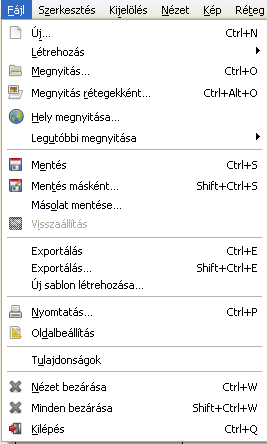 A Fájl menüvel: 
Új oldalt
Megnyithatsz vagyis beilleszthetsz egy képet
Mentheted a képeidet
Exportálhatsz 
Nyomtathatsz
Kiléphetsz
Készítette: Gáspár Imre
7
2014.01.10.
Szerkesztés
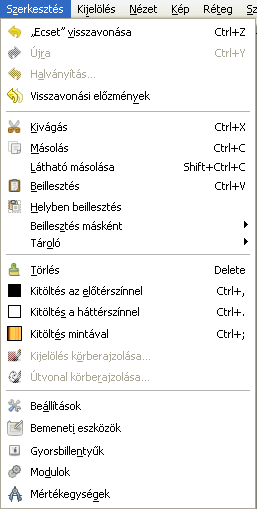 Szerkesztés menüvel:
Visszavonhatsz
Kivághatsz
Másolhatsz
Beilleszthetsz
Törölhetsz
Kitöltést hozz hatsz létre
Itt lehet meg találni a beállítást!!!
Készítette: Gáspár Imre
8
2014.01.10.
Kijelölés
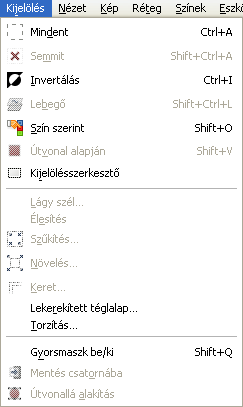 Kijelölés menüvel:
„Mindent”  „Semmit”
Invertálhatsz
Kijelőlésszerkesztőt itt nyithatod meg
Torzíthatsz
Gyorsmaszk be/ki kapcsolása is itt van
Élesíthetsz
Növelhetsz
Készítette: Gáspár Imre
9
2014.01.10.
Nézet
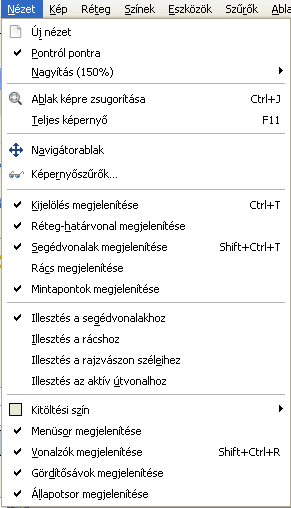 Nézet menüben:
Új nézetett készíthetsz
Nagyíthatsz
Teljes képernyőt nyithatsz meg
Shift+Ctrl+R-el ki/be kapcsolhatod :
Menüsort
Vonalzót
Gőrdítősávot
Állapotsort
Illeszthetsz
Készítette: Gáspár Imre
10
2014.01.10.
Kép
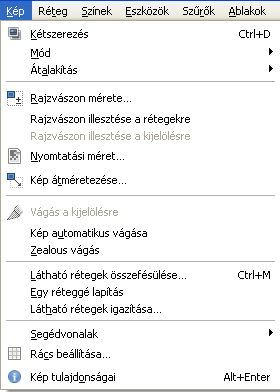 Kép menüvel:
Duplázhatsz
Átalakíthatsz
Rajzvászont méretezhetsz
Vághatsz
Rétegezheted a képedet 
Rács és segédvonalak segítenek munkáidban…
Készítette: Gáspár Imre
11
2014.01.10.
Rétegek
Réteg menüsorral:
Új réteget hozhatsz létre
Réteget törölhetsz
Átalakíthatsz
Réteg kép méretűvé alakítása
Réteg átméretezése
Réteg vágása
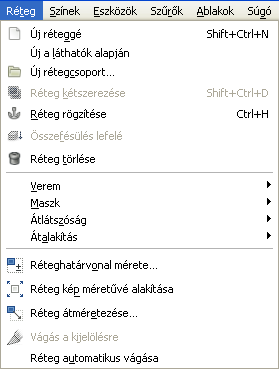 Készítette: Gáspár Imre
12
2014.01.10.
Színek
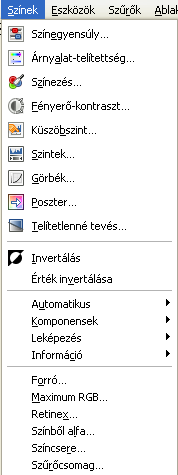 A színek menüsorral:
Színegyensúlyozhatsz
Színezhetsz
Invertálhatsz
És még sok más dolog a kép átszínezésére 
Készítette: Gáspár Imre
13
2014.01.10.
Eszközök
Eszközök menüpontban:
Kijelölhetsz
Festőeszközöket választhatsz ki
Átalakító eszközöket használhatsz
Színeszközöket használhatsz
Szöveget formázhatsz
Szín pipetta
Nagyíthatsz
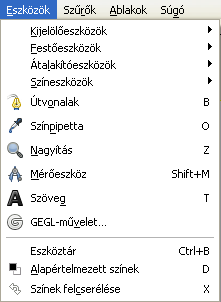 Készítette: Gáspár Imre
14
2014.01.10.
Ablakok
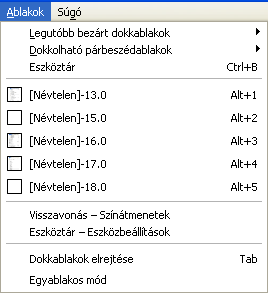 Az  ablak menübe láthatod milyen munkákat végeztél utoljára
Lépj vissza
Készítette: Gáspár Imre
15
2014.01.10.
Így lehet szerkeszteni Gimp- be a képeket:
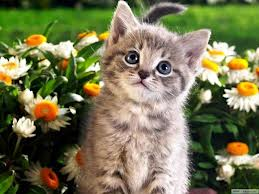 Lehet tükrözni:
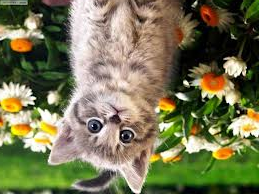 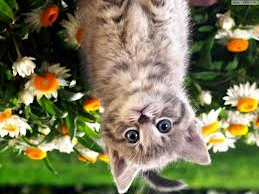 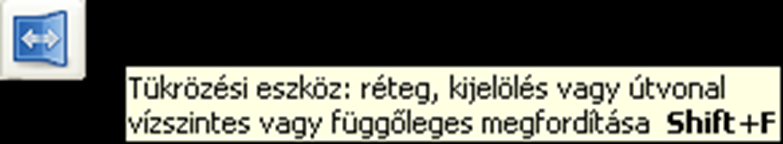 Készítette: Gáspár Imre
16
2014.01.10.
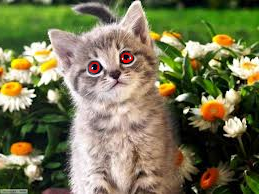 Ikonokkal
Lehet színezni :
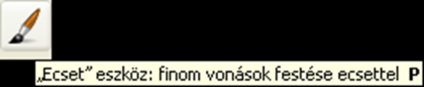 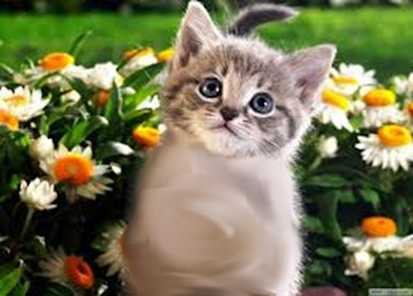 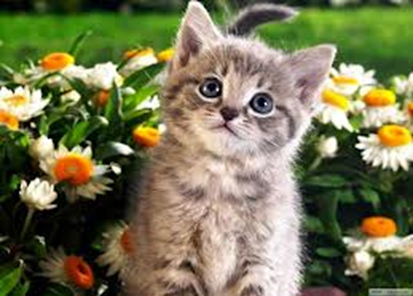 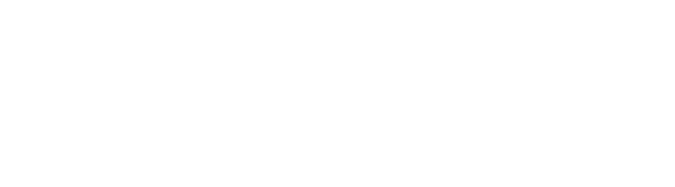 Lehet elmosni :
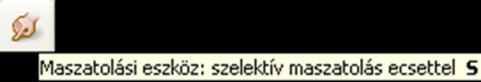 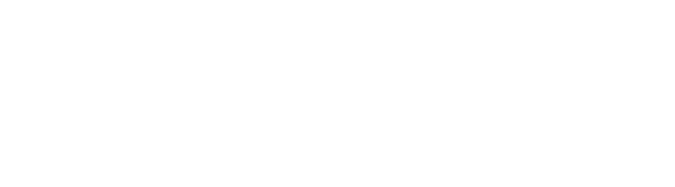 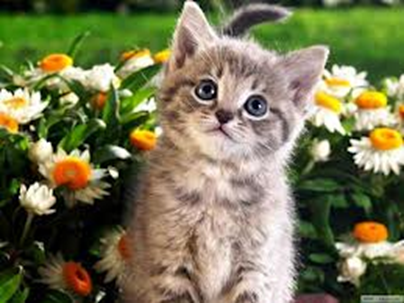 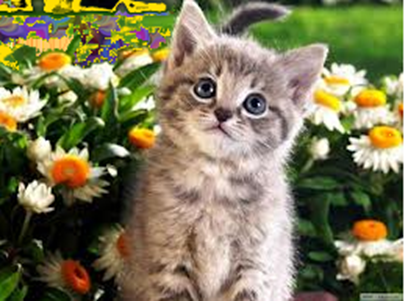 Lehet hátteret színezni :
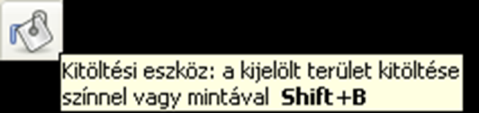 Készítette: Gáspár Imre
17
2014.01.10.
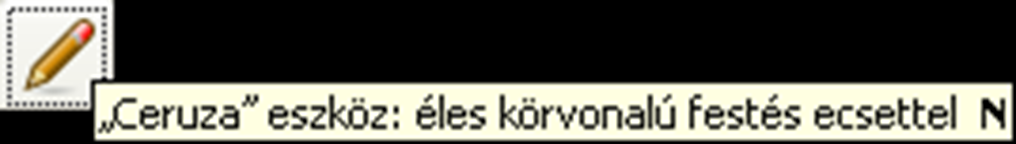 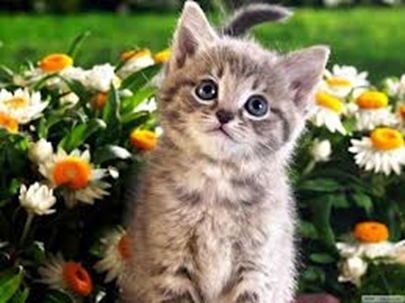 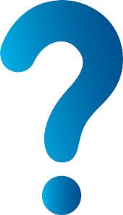 Lehet rajzolni:
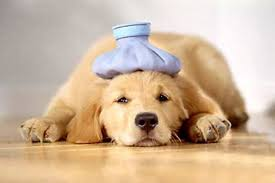 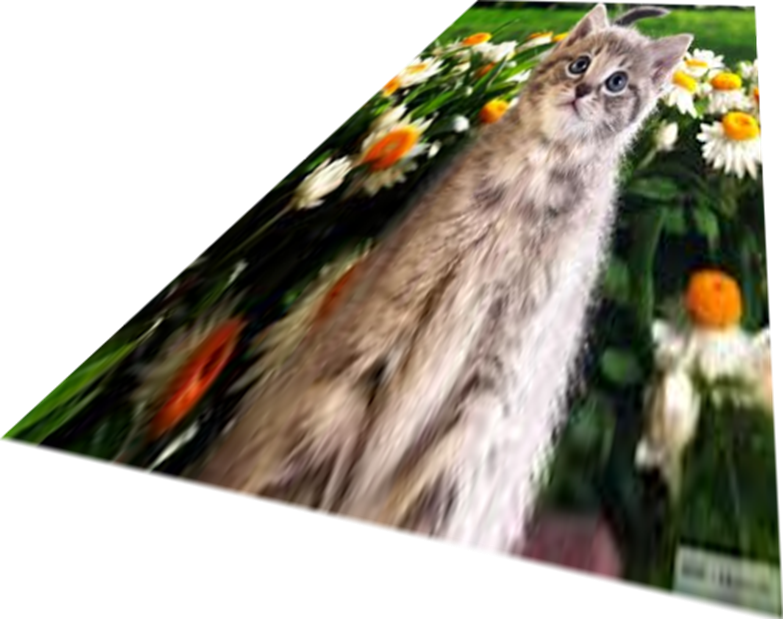 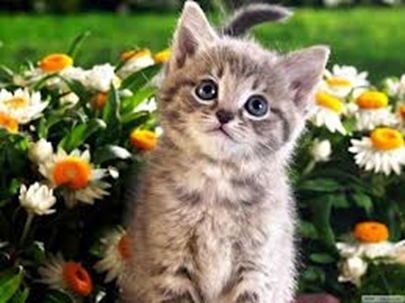 Lehet nyújtani a képet :
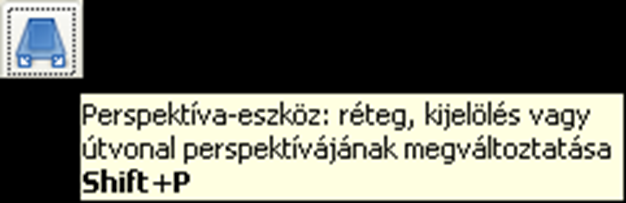 Készítette: Gáspár Imre
18
2014.01.10.
Kérdések
Mi a GIMP?
Képszerkesztő
program
Gáspár Imre.MP
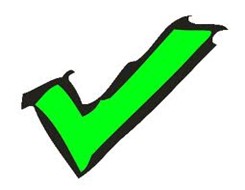 Készítette: Gáspár Imre
19
2014.01.10.
Hány fajta művelet került bemutatásra?
7
6
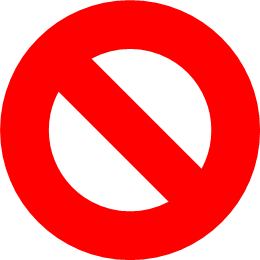 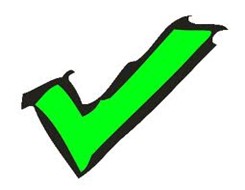 Készítette: Gáspár Imre
20
2014.01.10.
Milyen színűre lett festve a macska szeme?
Vége..?
Sárga
Zöld
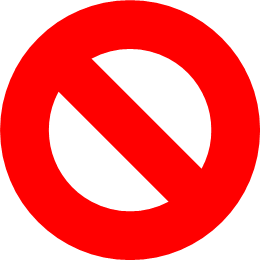 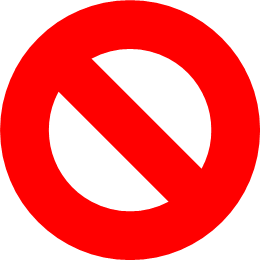 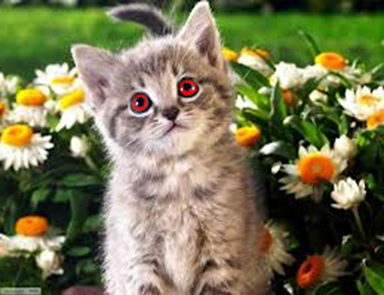 A kutya se emlékszik már rá!!! 
További jó próbálkozást a programmal..
Készítette: Gáspár Imre
21
2014.01.10.
Források
https://www.google.hu/imghp?hl=hu&tab=wi&ei=R5LPUqa0BoSytAayhIGACQ&ved=0CAQQqi4oAg
Készítette: Gáspár Imre
22